CREATING A SCHOOL GARDEN
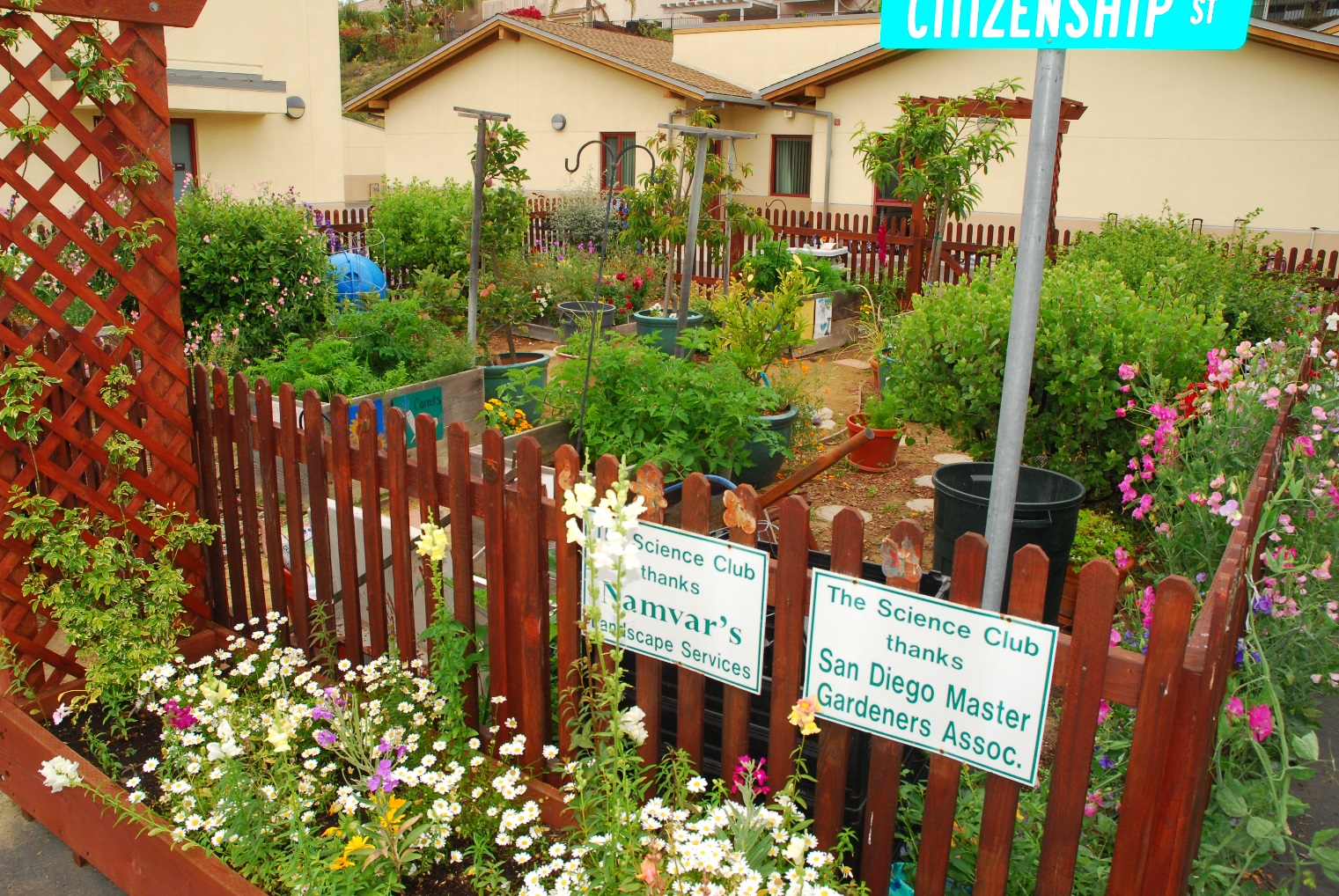 Master Gardener Association/San Diego County
CREATING A SCHOOL GARDEN TOPICS
Site Selection and Design 

Raised Beds

Drip Irrigation & Self Watering Planters


Planting the Garden
GARDENS CAN EXPAND STUDENT LEARNING
Instruction can fulfill Next Generation Science Standards (NGSS) and current common core

Hands on learning brings textbook learning to life

Outdoor lessons are an additional way to  reinforce learning
SITE SELECTION AND DESIGN
Locate close to classrooms
Sun to shade exposure
Access to water source
Room for expansion
SIZE
LOCATION AND ACCESSIBILITY
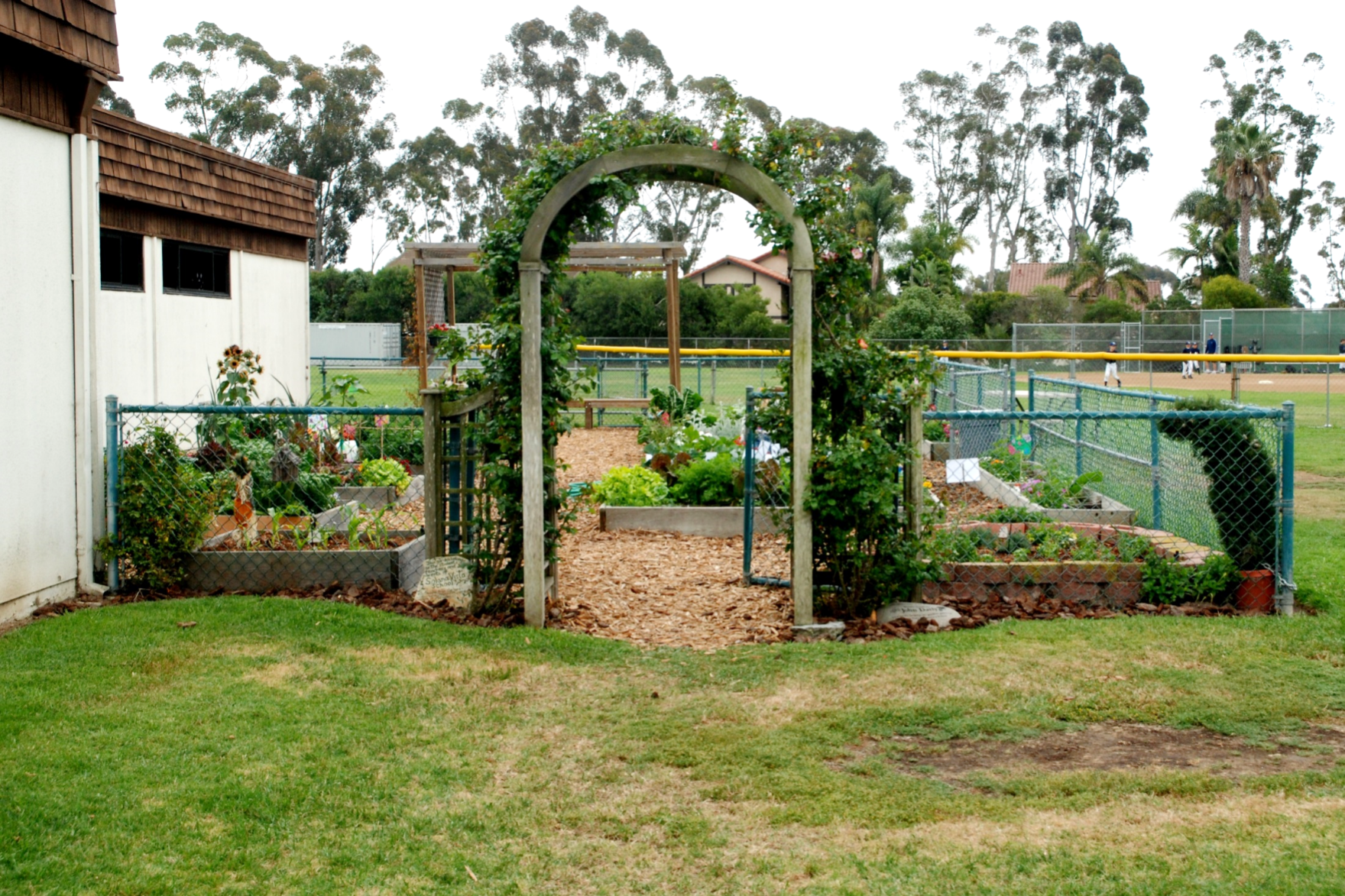 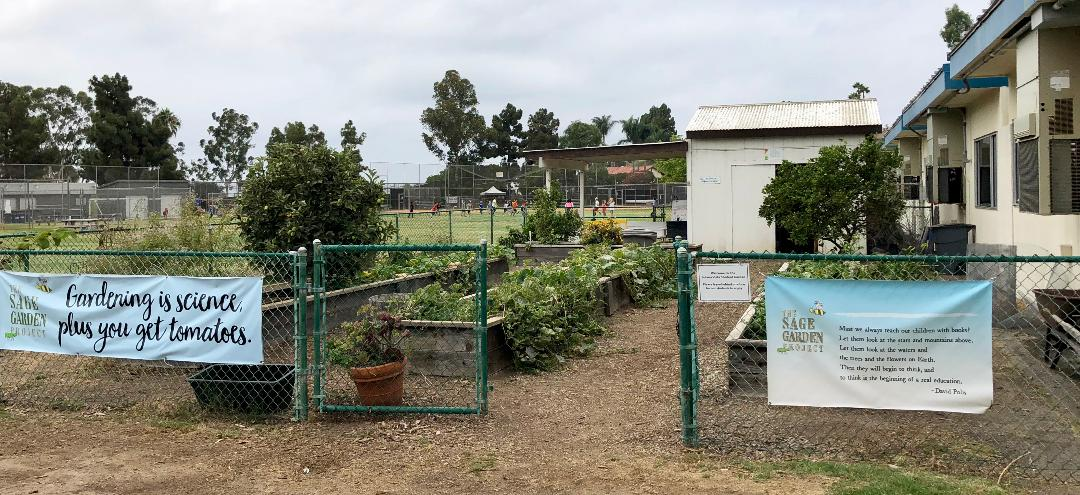 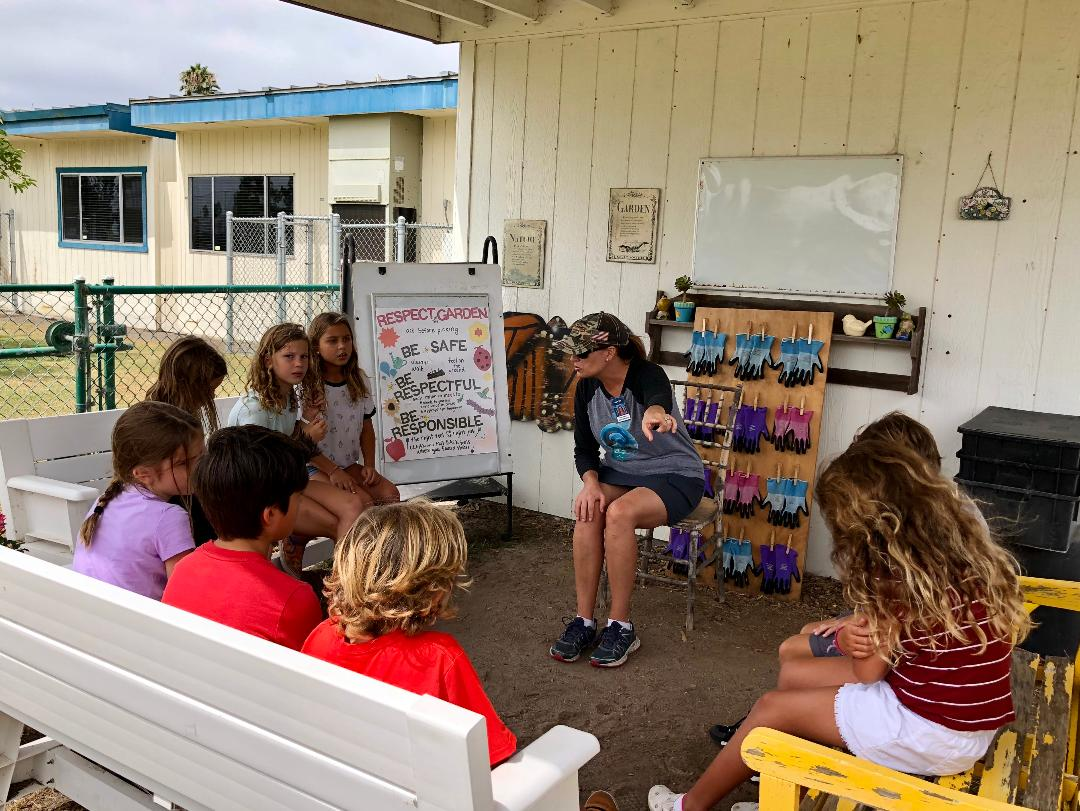 DESIGN FEATURES
Wide pathways for students
Potting tables
Tool sheds
Seating
SECURITY
Sunlight in the garden
Unwanted pets, balls, pranksters
Fencing provides security
[Speaker Notes: Involve students. They actually think of things that adults don’t.  This and the following slide show examples of design and components you may want to include in your garden]
SUN EXPOSURE
6 hours sun - grow vegs. and flowers
Monitor site - seasons of the year
Shade patterns - trees, buildings
WATER SOURCES
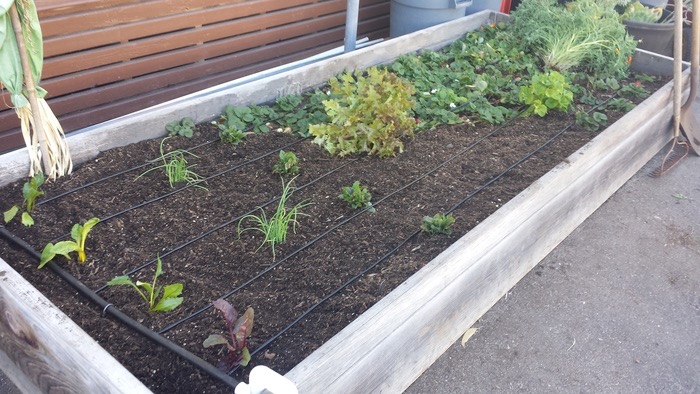 Garden near water sources
No dragging of hoses
Cleaning hands and tools
Designing the 
Garden
Make your plan on paper first
Planning - students, parents, teachers
Design - meet school expectations
Process - practical, functional and fun
DESIGN CONSIDERATIONS
3 different designs
Visit other school gardens
Take pictures of layouts
Check websites for design ideas and components to include in your garden
Student ownership of garden design
Design handout in your folders - more tips
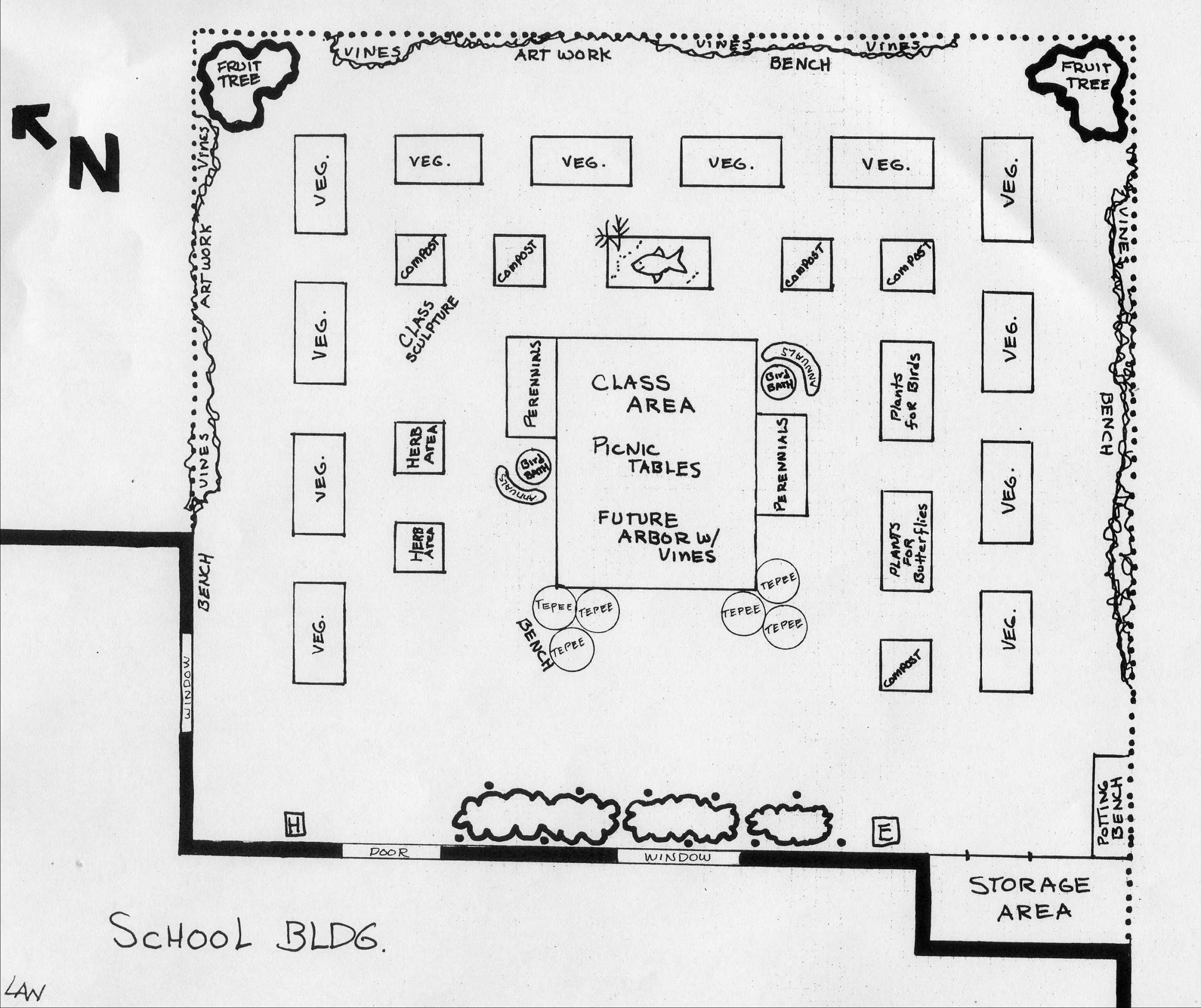